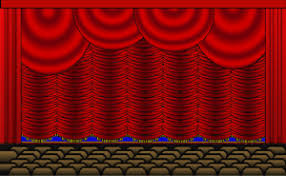 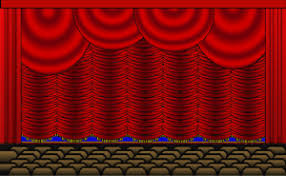 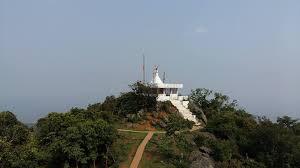 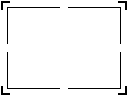 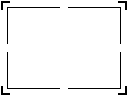 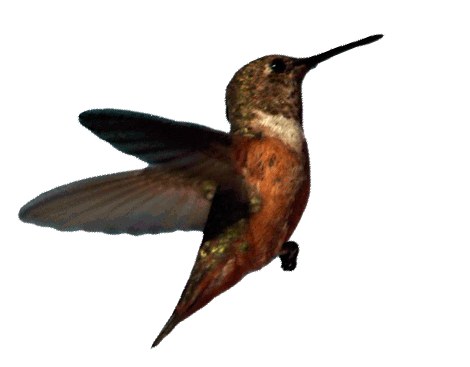 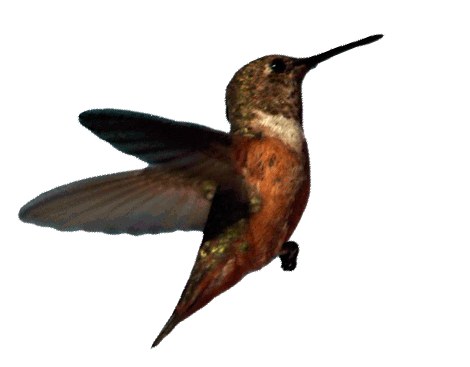 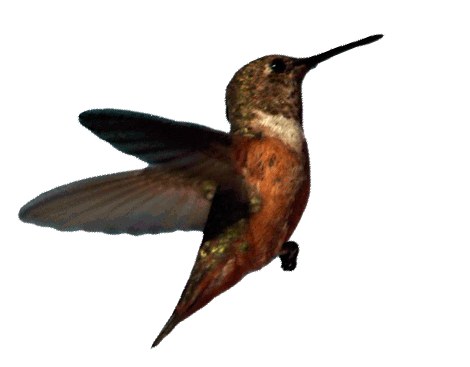 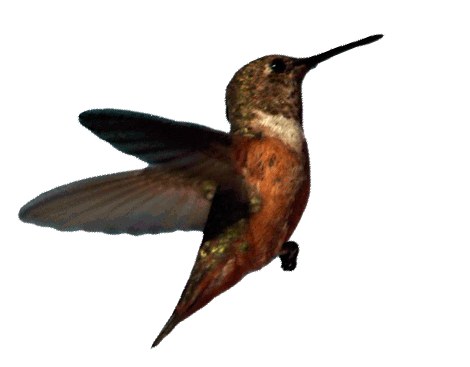 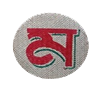 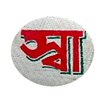 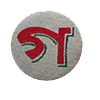 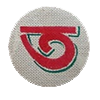 স্বাগতম
[Speaker Notes: Samaresh Chandra Saha, Assistant Teacher , Saberunnessa Girls High School, Kendua- Netrakona.]
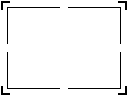 শিক্ষকপরিচিতি
সমরেশ চন্দ্র সাহা . সহকারী শিক্ষক . সাবেরুন্নেচ্ছা বালিকা উচ্চ বিদ্যালয় .
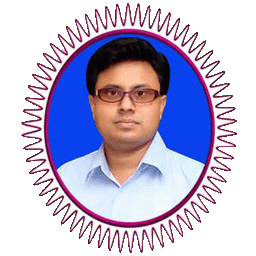 mg‡ik P›`ª mvnv
সহকারী শিক্ষক
mv‡eiæ‡bœQv evwjKv D”P বিদ্যালয় 
‡K›`yqv, †bÎ‡Kvbv
০১712394899
E-mail:- saha2178@yahoo.com
[Speaker Notes: Samaresh Chandra Saha, Assistant Teacher , Saberunnessa Girls High School, Kendua- Netrakona.]
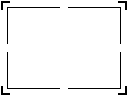 পাঠ পরিচিতি
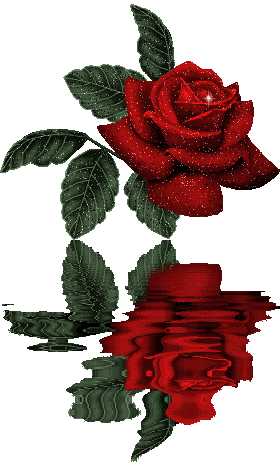 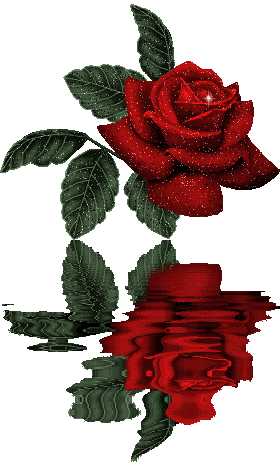 শ্রেণিঃ ষষ্ঠ
বিষয়ঃ হিন্দুধর্ম ও নৈতিক শিক্ষা 
পাঠের বিষয়-পঞ্চম অধ্যায়
সময়ঃ ৪০ মিনিট
তারিখঃ ১৬/১০/২০১৯ইং
[Speaker Notes: Samaresh Chandra Saha, Assistant Teacher , Saberunnessa Girls High School, Kendua- Netrakona.]
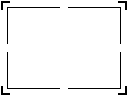 ছবিতে আমরা কোন দেবতাকে দেখতে পাচ্ছি ।
ছবিতে আমরা দেবাদি দেব মহাদেব -কে দেখতে পাচ্ছি ।
ছবিটি ভাল ভাবে দেখ,
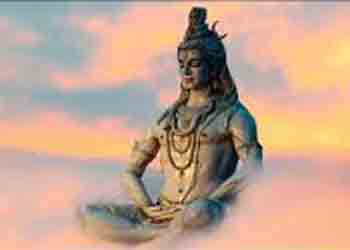 [Speaker Notes: Samaresh Chandra Saha, Assistant Teacher , Saberunnessa Girls High School, Kendua- Netrakona.]
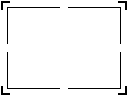 শিখনফল
এ পাঠ শেষে শিক্ষার্থীরা...
[Speaker Notes: Samaresh Chandra Saha, Assistant Teacher , Saberunnessa Girls High School, Kendua- Netrakona.]
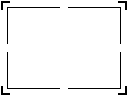 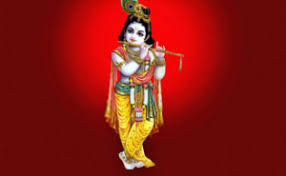 কৃষ্ণ
[Speaker Notes: Samaresh Chandra Saha, Assistant Teacher , Saberunnessa Girls High School, Kendua- Netrakona.]
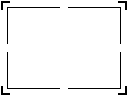 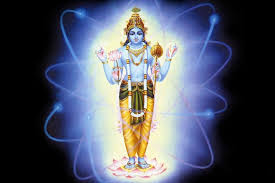 বিষ্ণু
[Speaker Notes: Samaresh Chandra Saha, Assistant Teacher , Saberunnessa Girls High School, Kendua- Netrakona.]
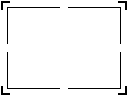 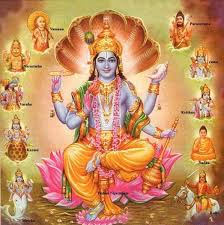 ভগবান বিষ্ণুর দশ অবতার
[Speaker Notes: Samaresh Chandra Saha, Assistant Teacher , Saberunnessa Girls High School, Kendua- Netrakona.]
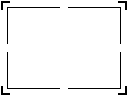 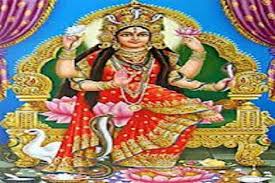 মনসা দেবী
[Speaker Notes: Samaresh Chandra Saha, Assistant Teacher , Saberunnessa Girls High School, Kendua- Netrakona.]
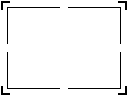 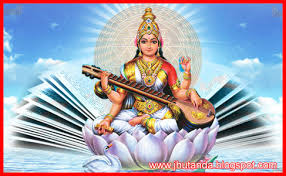 সরস্বতী
[Speaker Notes: Samaresh Chandra Saha, Assistant Teacher , Saberunnessa Girls High School, Kendua- Netrakona.]
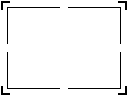 যে ছবি গুলো দেখলে তাদের কী বলা হয় ?
দেব - দেবী
[Speaker Notes: Samaresh Chandra Saha, Assistant Teacher , Saberunnessa Girls High School, Kendua- Netrakona.]
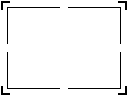 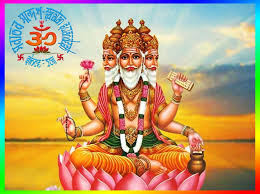 ব্রহ্মা
ঈশ্বর যখন কোনো রুপ বা আকার ধারণ করে সাকার হয়ে ওঠেন এবং বিশেষ গুন,শক্তি,বা মহিমা প্রকাশ করেন,তখন  তাঁকে দেবতা বলে।
[Speaker Notes: Samaresh Chandra Saha, Assistant Teacher , Saberunnessa Girls High School, Kendua- Netrakona.]
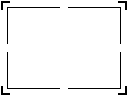 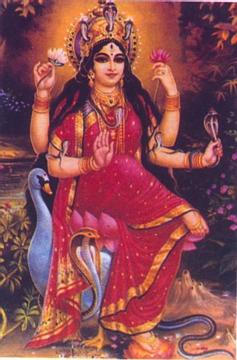 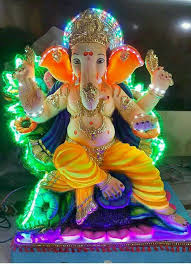 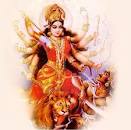 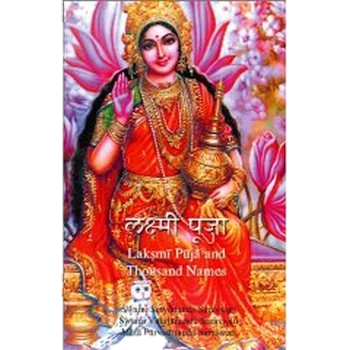 দূর্গা
লহ্মী
মনসা
গণেশ
ব্রক্ষা, বিষ্ণু, লহ্মী, স্বরস্বতী,মনসা, কার্তিক  প্রভৃতি দেব-দেবী এক ঈশ্বরেরই বিভিন্ন শক্তির প্রকাশ।
[Speaker Notes: Samaresh Chandra Saha, Assistant Teacher , Saberunnessa Girls High School, Kendua- Netrakona.]
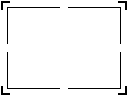 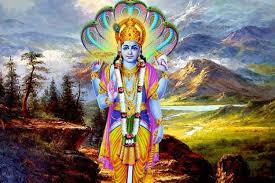 এই বিশ্বে যা কিছু আছে বিষ্ণু তা পালন করেন ,রক্ষা করেন এজন্য তাকে পালন কর্তা বলা হয়।
[Speaker Notes: Samaresh Chandra Saha, Assistant Teacher , Saberunnessa Girls High School, Kendua- Netrakona.]
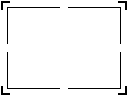 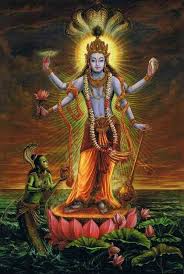 নারায়ণ
বিষ্ণুর আরেক নাম নারায়ণ।  যারা বিষ্ণুর উপাসনা করেন,তাদের  আরেক নাম বৈষ্ণব বলা হয়। দুষ্টকে দমন করে শিষ্টকে পালন করার জন্য বিভিন্ন রুপ ধরে অনেকবার তিনি পৃথিবীতে অবতার রুপে আবির্ভুত হয়েছেন। যেমন – মধু, নৃসিংহ হিরণ্যকশিপু, শিশুপাল  কংস প্রভৃতি দৈত্য পৃথিবীতে অত্যাচারের বন্যা বইয়ে দিয়েছিল। কুলষিত করেছিল বিশ্বের পরিবেশ।বিষ্ণু দৈত্যদের দমন ও হত্যা করে পৃথিবীতে শান্তি ওশৃঙখলা ফিরিয়ে এনেছেন।
[Speaker Notes: Samaresh Chandra Saha, Assistant Teacher , Saberunnessa Girls High School, Kendua- Netrakona.]
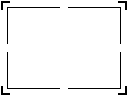 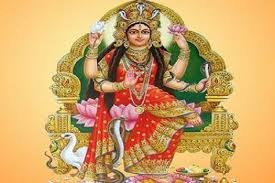 সাপ
মনসা দেবী
[Speaker Notes: Samaresh Chandra Saha, Assistant Teacher , Saberunnessa Girls High School, Kendua- Netrakona.]
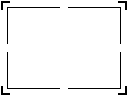 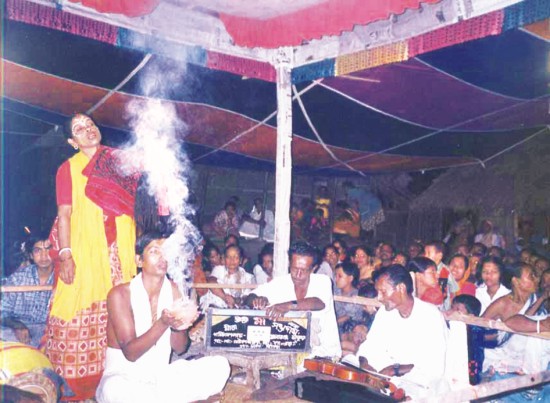 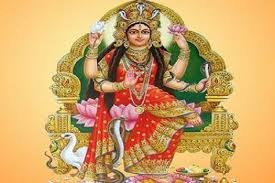 মনসা
মনসার পুজা
মনসা সর্পের দেবী । তিনি সর্পকুলের জননী। মনসা দেবীর পূজা করলে সাপের ভয় থাকে না। ভাদ্র মাসের কৃষ্ণা পঞ্চমী  পর্যন্ত মনসা  দেবীর পূজা করা হয়। মনসার বাহন হাঁস।
[Speaker Notes: Samaresh Chandra Saha, Assistant Teacher , Saberunnessa Girls High School, Kendua- Netrakona.]
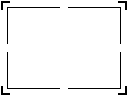 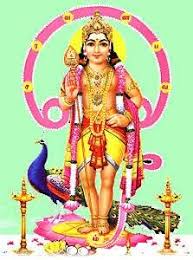 ময়ুর
কার্তিক
[Speaker Notes: Samaresh Chandra Saha, Assistant Teacher , Saberunnessa Girls High School, Kendua- Netrakona.]
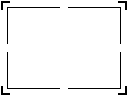 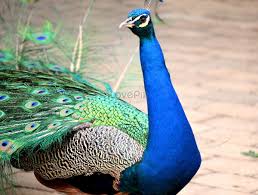 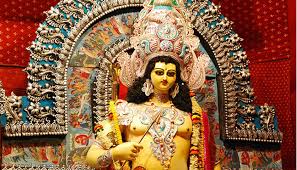 ময়ূর
কার্তিক
কার্তিকের চেহারা অত্যন্ত সুন্দর। তাঁর গায়ের রং তপ্তস্বর্ণের মত। তাঁর গায়ে নানা রকম অলংকার। তাঁর বাহন হচ্ছে ময়ূর। কার্তিক মাসের সংক্রান্তিতে কার্তিক পূজা করা হয়।
[Speaker Notes: Samaresh Chandra Saha, Assistant Teacher , Saberunnessa Girls High School, Kendua- Netrakona.]
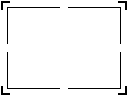 একক কাজ
দেবতারা কেমন শক্তির অধিকারী ?
ভগবান বিষ্ণু কেন দৈত্যদের হত্যা করেছিল ?
কে আমাদের পালন করেন ?
হাঁস কোন দেবতার  বাহন ?
[Speaker Notes: Samaresh Chandra Saha, Assistant Teacher , Saberunnessa Girls High School, Kendua- Netrakona.]
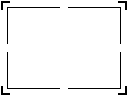 মূল্যায়ন
দেবতা কাকে বলে ?
যারা বিষ্ণুর উপাসনা করে তাদের কী বলে ?
মনসা কীসের দেবী ?
দেবতা কার্তিকের বাহন কী ?
[Speaker Notes: Samaresh Chandra Saha, Assistant Teacher , Saberunnessa Girls High School, Kendua- Netrakona.]
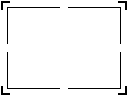 বাড়ির কাজ
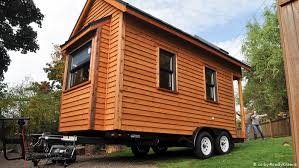 দুষ্টের দমন এবং শিষ্টের পালন হচ্ছে ভগবান বিষ্ণুর উদ্দেশ্য–কথাটি বুঝিয়ে লিখ।
[Speaker Notes: Samaresh Chandra Saha, Assistant Teacher , Saberunnessa Girls High School, Kendua- Netrakona.]
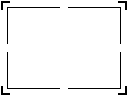 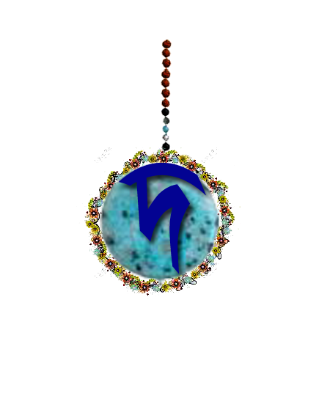 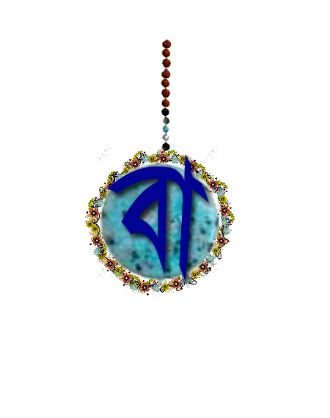 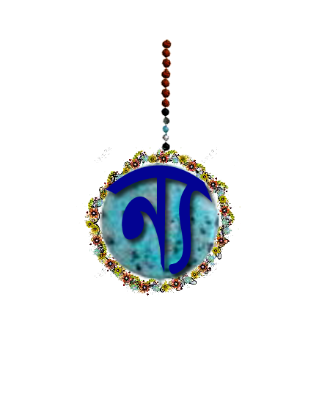 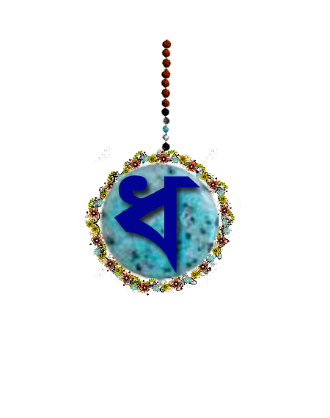 [Speaker Notes: Samaresh Chandra Saha, Assistant Teacher , Saberunnessa Girls High School, Kendua- Netrakona.]